3D列印-寶貝球
介壽國小
神奇寶貝-寶貝球
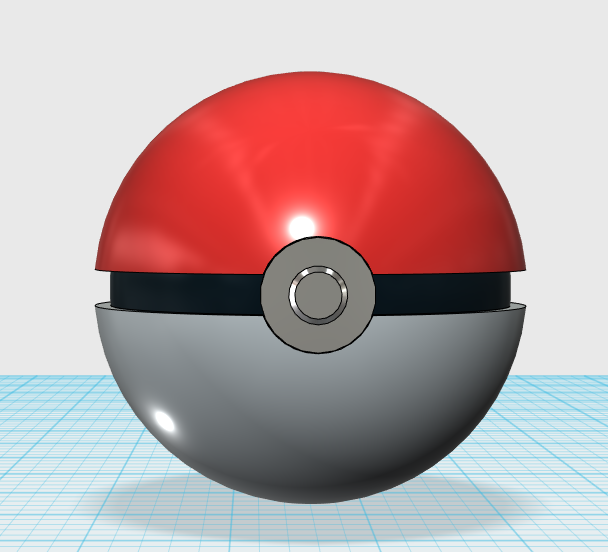 工具教學
應用功能：旋轉、拉伸、倒角
寶貝球
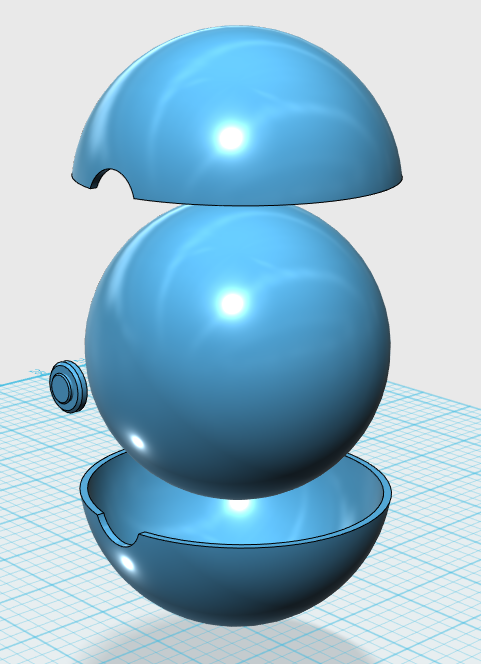 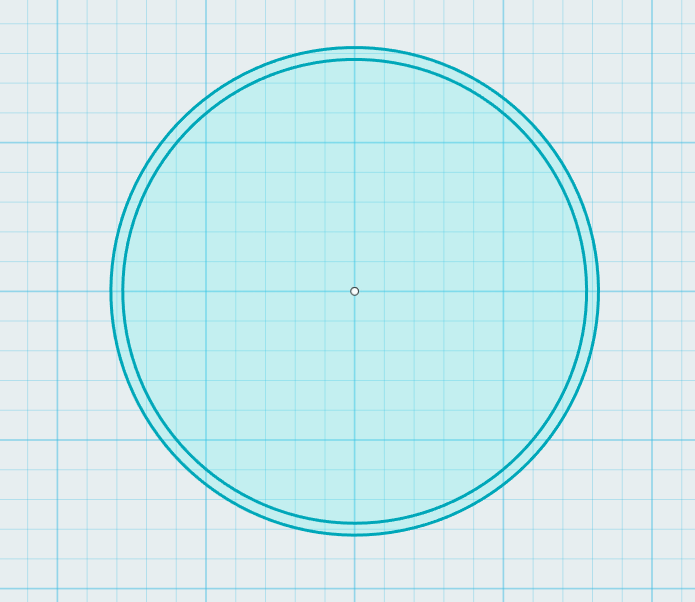 78mm
82mm
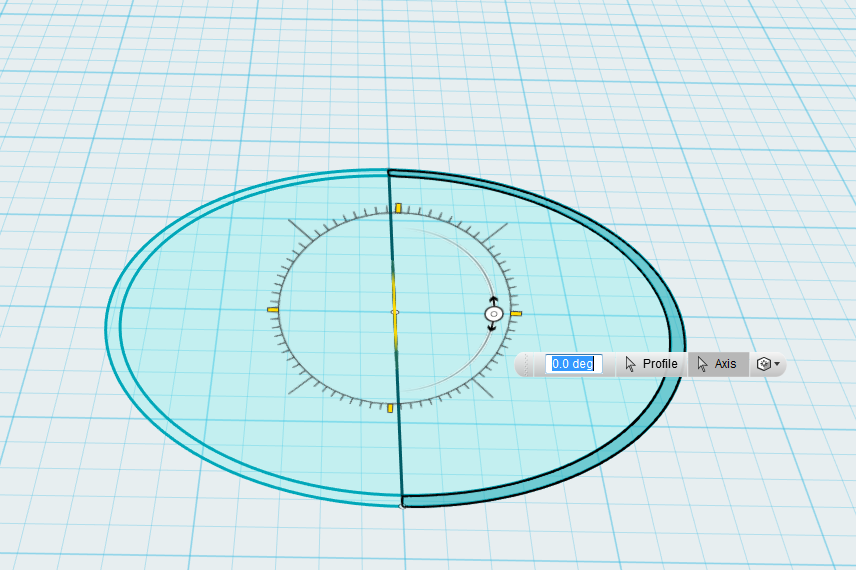 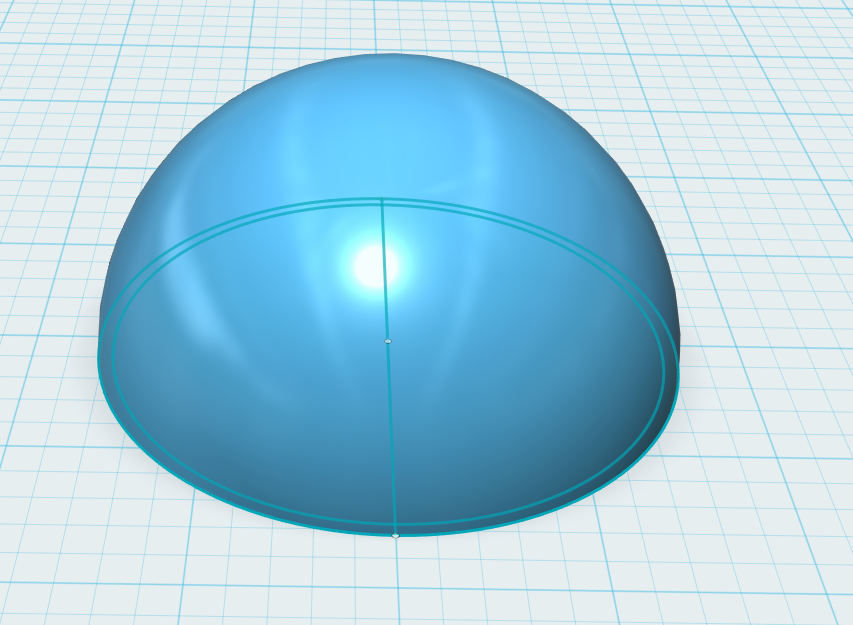 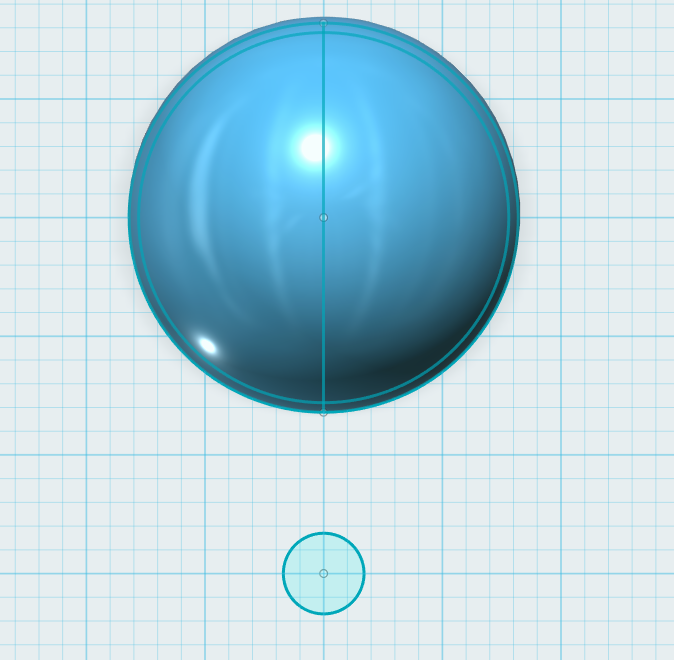 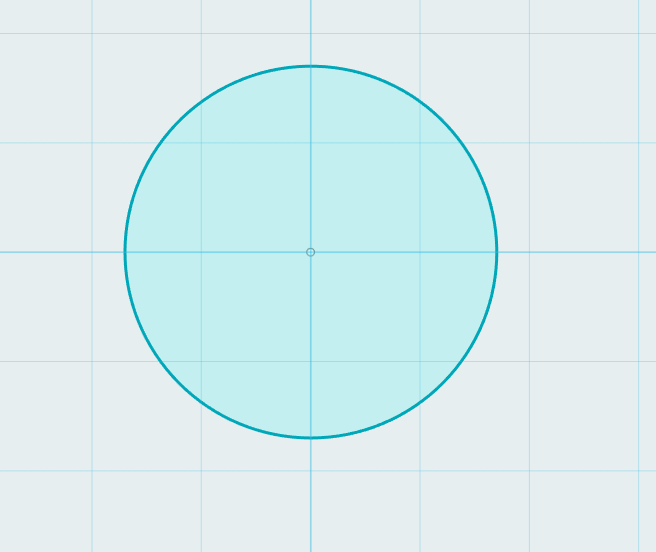 17mm
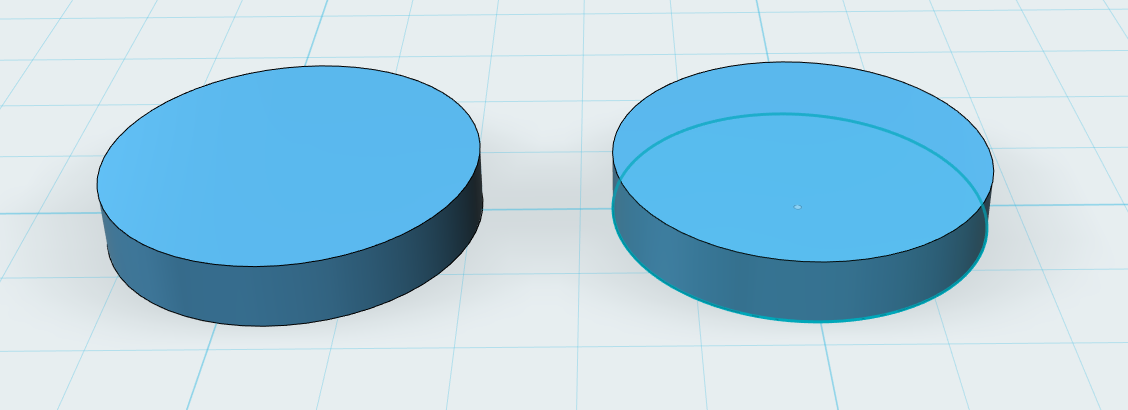 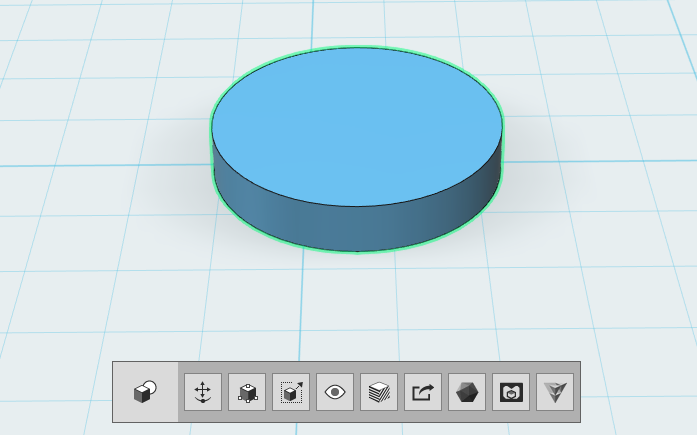 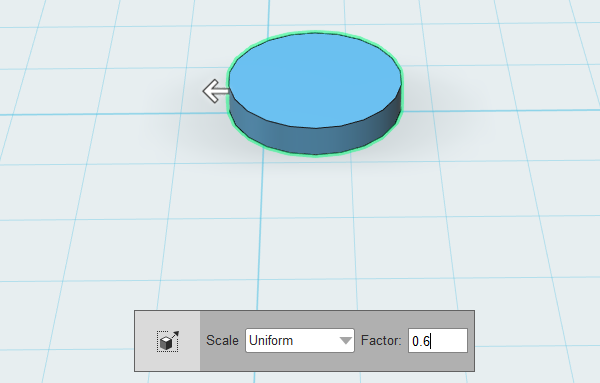 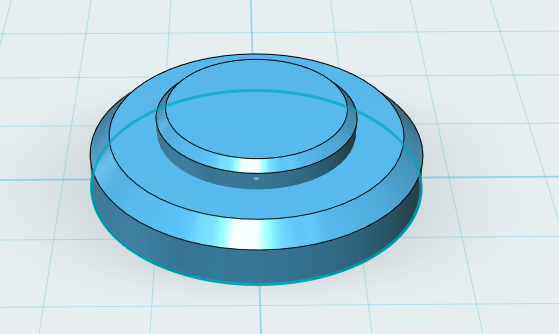 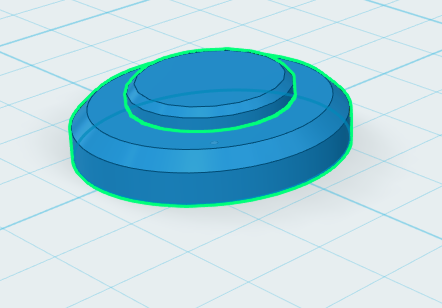 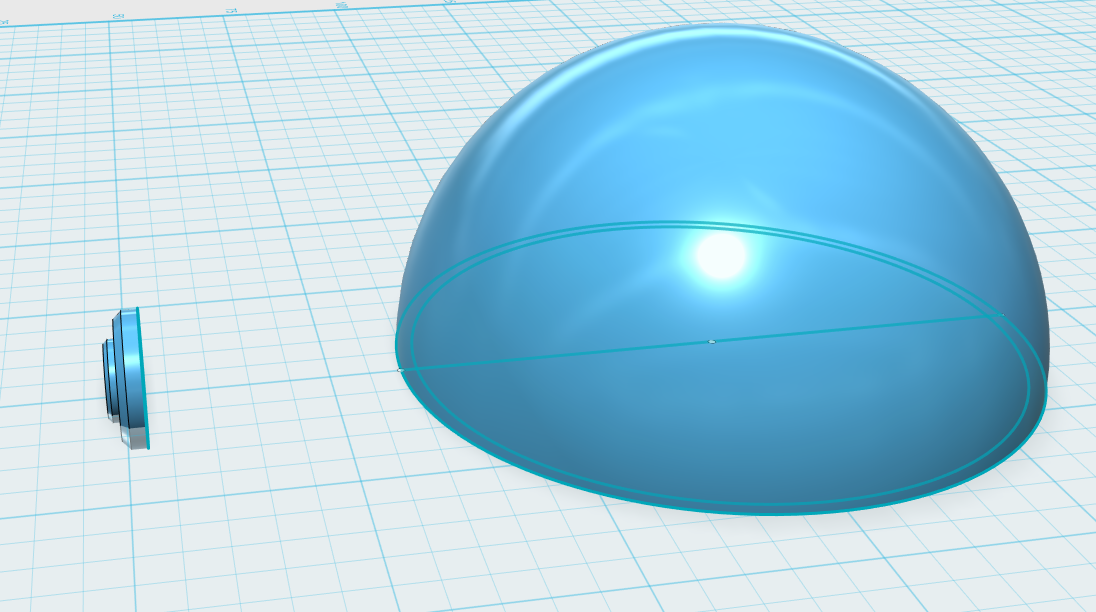 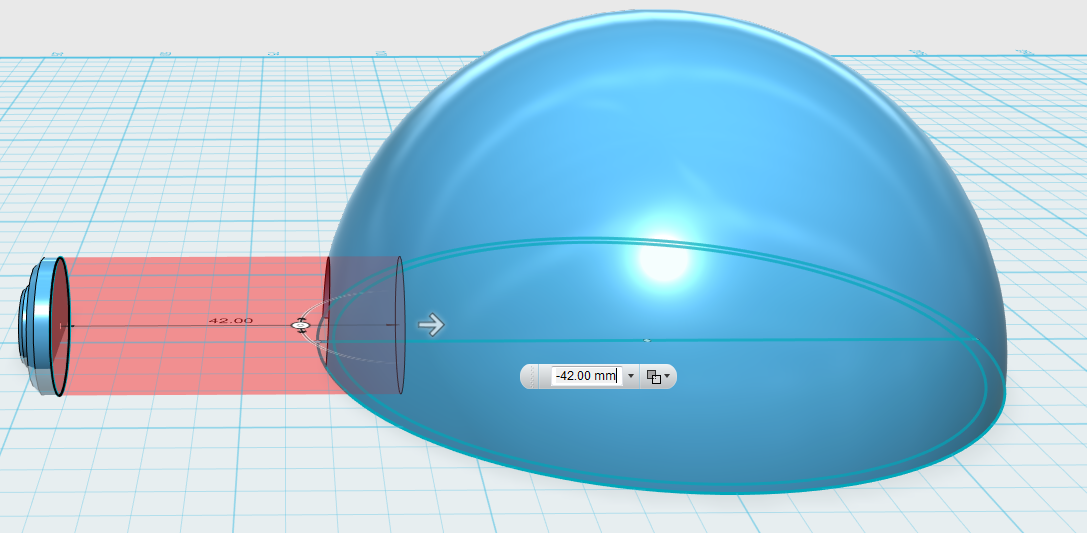 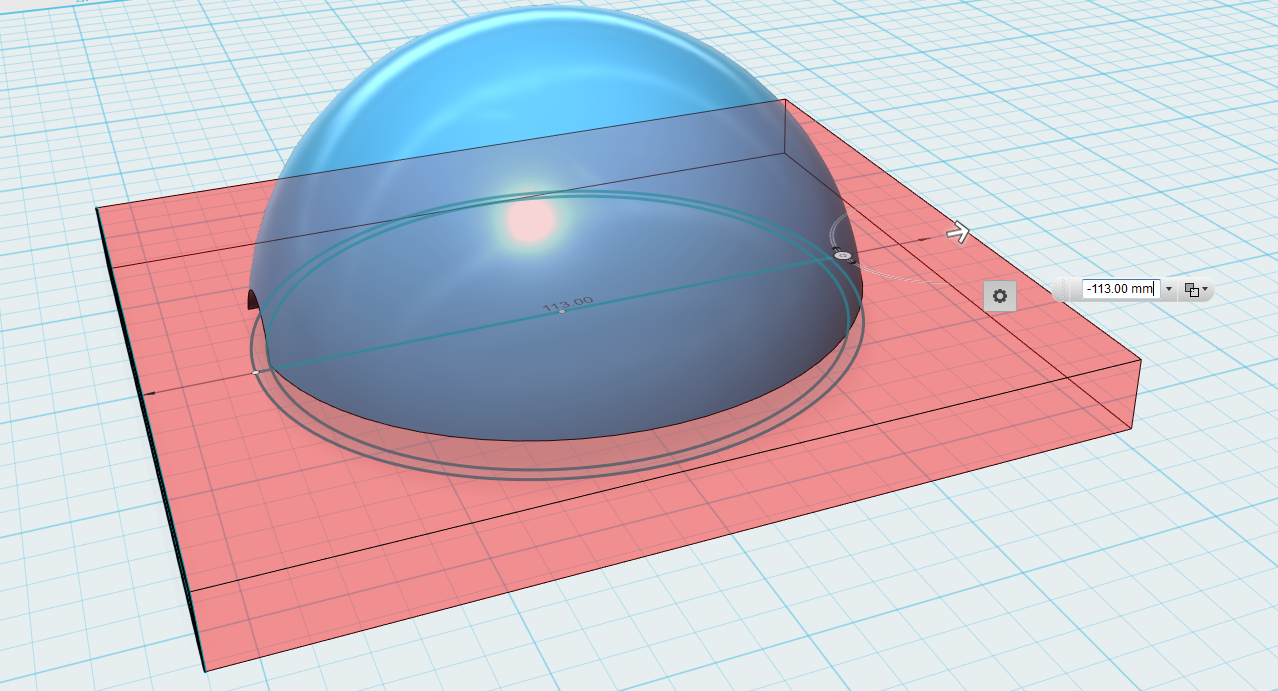 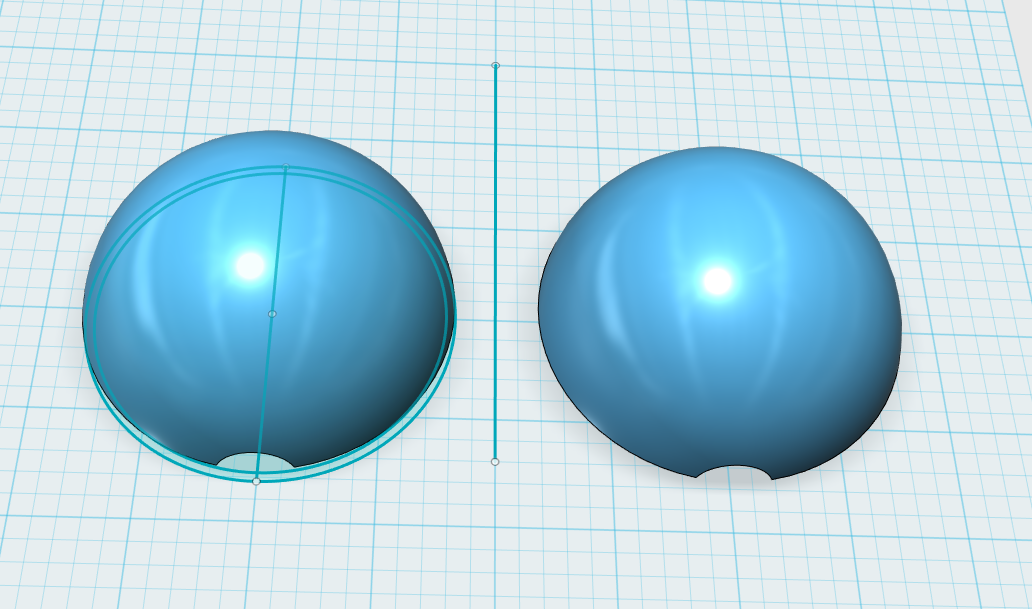 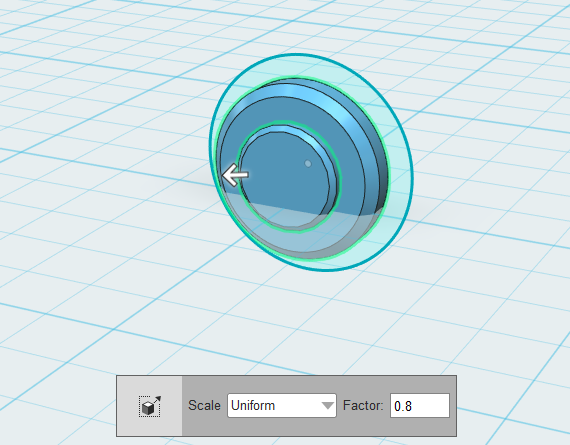 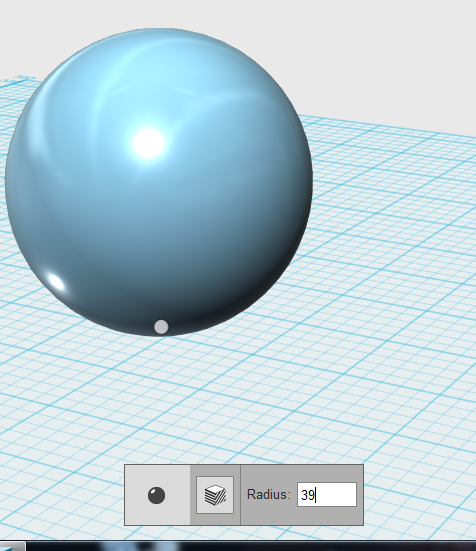 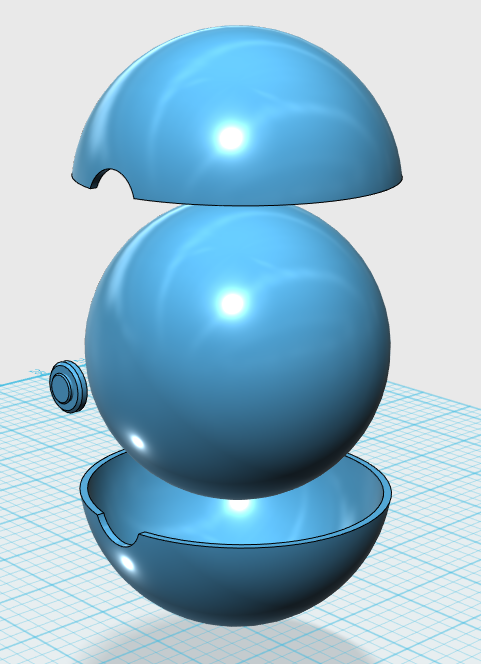 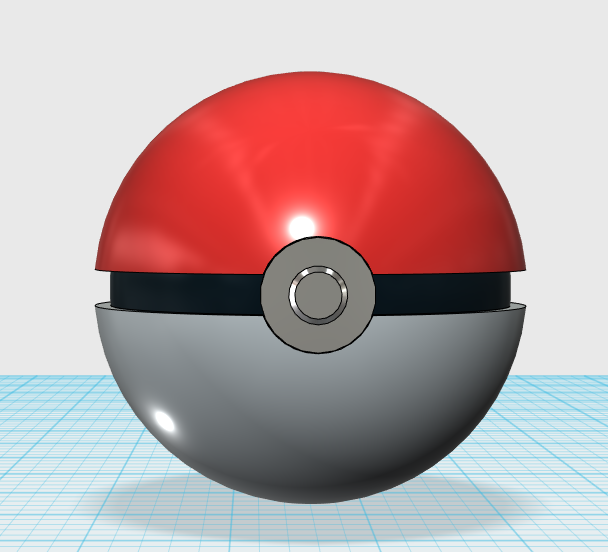